Multiply fractions so they have the same denominator
Intelligent Practice
Silent 
Teacher
Narration
Your Turn
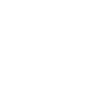 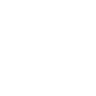 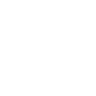 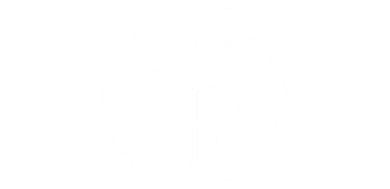 Practice
Worked Example
Your Turn
Multiply these two fractions so they have the same denominator of 8
Multiply these two fractions so they have the same denominator of 10
Multiply these two fractions so they have the same denominator of 15
Multiply these two fractions so they have the same denominator of 20
Multiply these two fractions so they have the same denominator of 12
Change these two fractions so they have the same denominator of 30
6)
1)
7)
2)
Multiply these two fractions so they have the same denominator of 24
8)
3)
5)
9)
4)
Multiply these two fractions so they have the same denominator of 12
Change these two fractions so they have the same denominator of 30
6)
1)
7)
2)
Multiply these two fractions so they have the same denominator of 24
8)
3)
5)
9)
4)